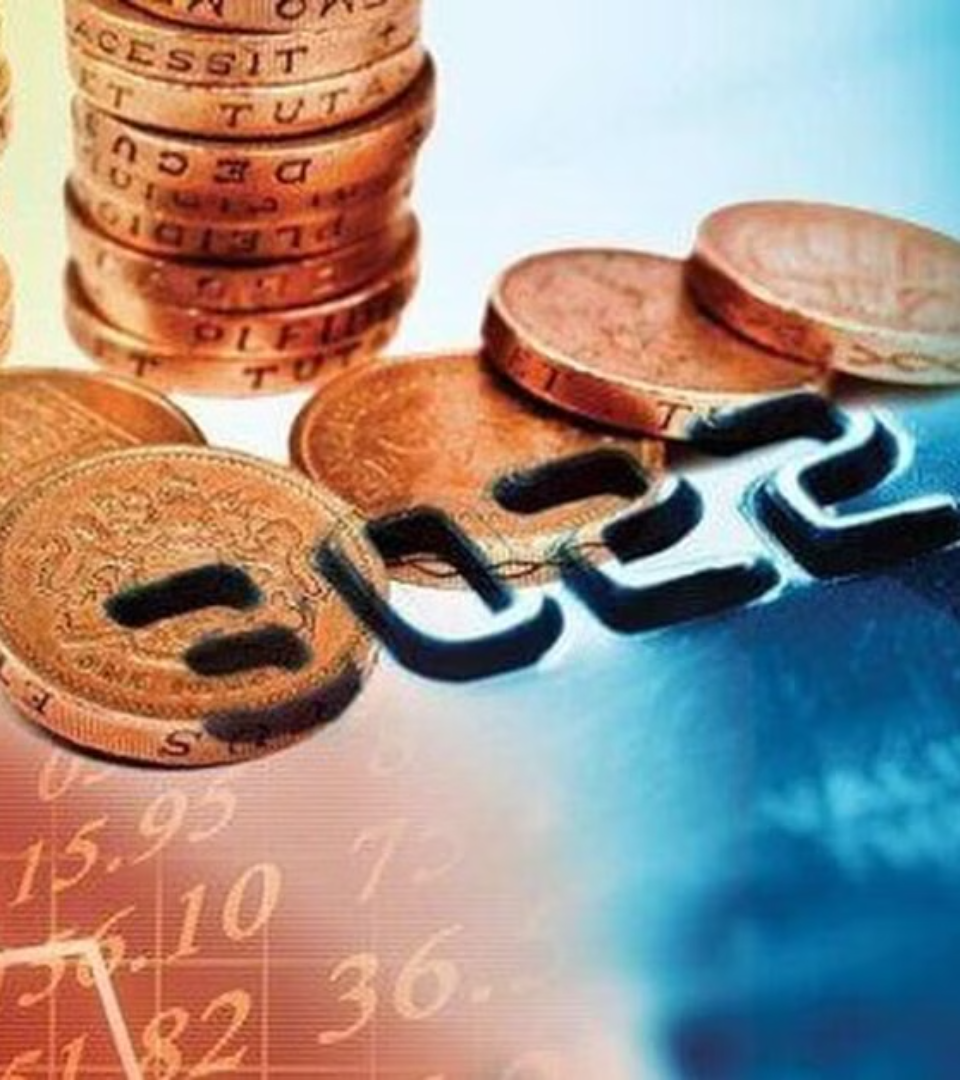 Основы финансовой грамотности
newUROKI.net
Финансовая грамотность - это важный набор знаний и навыков, необходимых для принятия обоснованных финансовых решений и управления личными финансами. В ходе этого классного часа мы рассмотрим основные принципы финансовой грамотности, которые помогут вам научиться эффективно планировать свой бюджет, управлять своими сбережениями и инвестициями, а также избегать финансовых рисков.
Презентация для классного часа в 9 классе по теме: "Основы финансовой грамотности"
Новые УРОКИ newUROKI.net
Всё для учителя – всё бесплатно!
newUROKI.net
Личный финансовый план
Постановка целей
Учет доходов и расходов
Распределение бюджета
Начните с определения своих краткосрочных и долгосрочных финансовых целей. Это может быть накопление на крупную покупку, погашение долгов или сбережение на будущее.
Ведите подробный учет всех своих денежных потоков - от заработной платы до повседневных трат. Это позволит вам понять, куда именно уходят ваши средства.
Составьте бюджет, распределив свои доходы между основными статьями расходов, такими как жилье, питание, транспорт, развлечения и сбережения.
newUROKI.net
Банковские услуги
Виды банковских счетов
Кредитование
Банковские карты
1
2
3
Банковские кредиты, ипотека и потребительское кредитование могут помочь в крупных покупках, но требуют тщательного планирования.
Дебетовые, кредитные и предоплаченные карты предлагают различные возможности для управления личными финансами.
Дебетовые, кредитные, сберегательные и депозитные счета - каждый из них имеет свои особенности и преимущества.
Дистанционные сервисы
4
Интернет-банкинг, мобильные приложения и банкоматы делают многие банковские операции более удобными и доступными.
newUROKI.net
Налогообложение физических лиц
Доходы
1
Заработная плата, проценты, дивиденды и другие источники дохода, которые подлежат налогообложению.
Вычеты
2
Определенные расходы, такие как благотворительные пожертвования и проценты по ипотеке, могут уменьшить налогооблагаемую базу.
Декларирование
3
Ежегодное заполнение и подача налоговой декларации с указанием всех доходов и вычетов.
newUROKI.net
Финансовые риски и страхование
Риски потери дохода
Риски потери имущества
Риски непредвиденных расходов
Потеря работы, болезнь или несчастный случай могут привести к снижению или прекращению основного источника дохода.
Кража, пожар, стихийные бедствия и другие непредвиденные обстоятельства могут привести к потере ценных активов.
Медицинские счета, судебные иски и другие неожиданные финансовые обязательства могут существенно повлиять на личный бюджет.
Страхование
Различные виды страхования, такие как медицинское, автомобильное и страхование жизни, помогают защитить от финансовых рисков.
newUROKI.net
Личный бюджет и сбережения
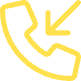 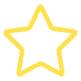 Доходы
Расходы
Заработная плата, пособия, проценты и другие источники денежных поступлений.
Ежемесячные платежи за жилье, питание, транспорт, развлечения и прочие нужды.
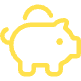 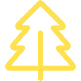 Сбережения
Инвестиции
Откладывание части доходов на различные цели, такие как крупные покупки, непредвиденные ситуации и пенсия.
Вложение средств в ценные бумаги, недвижимость или другие активы с целью получения дополнительного дохода.
newUROKI.net
Финансовая безопасность
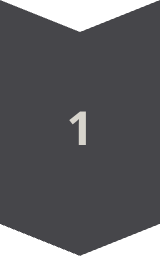 Контроль над данными
Регулярная проверка кредитных отчетов, использование надежных паролей и защита личной информации.
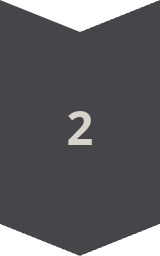 Предотвращение мошенничества
Осторожность при совершении онлайн-платежей, распознавание фишинговых схем и отслеживание нежелательных транзакций.
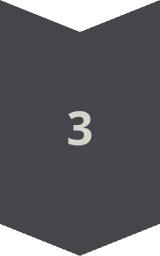 Защита активов
Страхование имущества, сохранение финансовых документов в безопасном месте и создание резервного фонда на случай чрезвычайных ситуаций.